Импрессионизм
во Франции
La  France
et l’impressionisme
Назвать, узнать, сорвать покровы
И праздных тайн, и ветхой мглы.
Вот первый подвиг. Подвиг новый –
Живой земле пропеть хвалы.
С.М.Городецкий
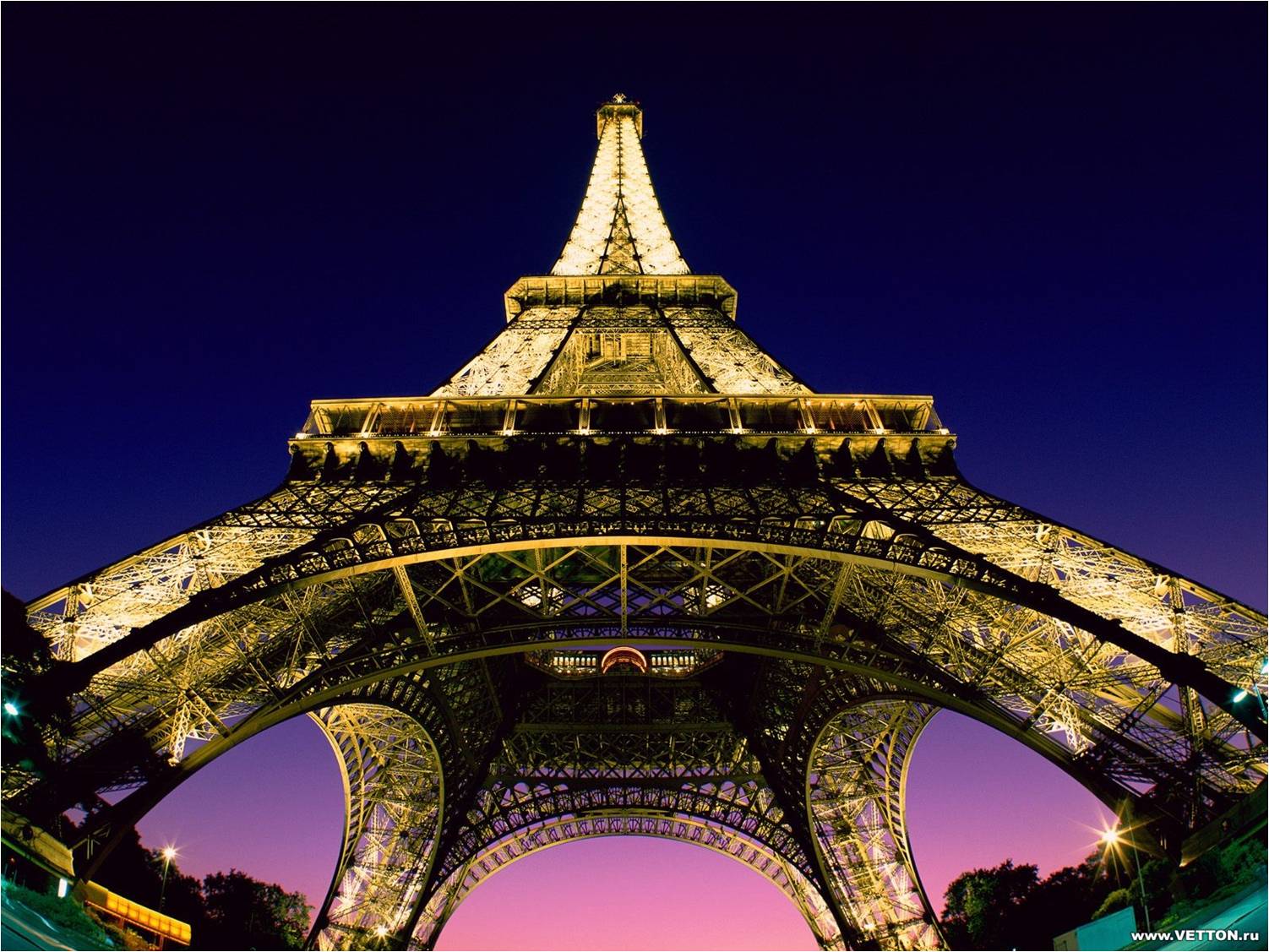 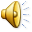 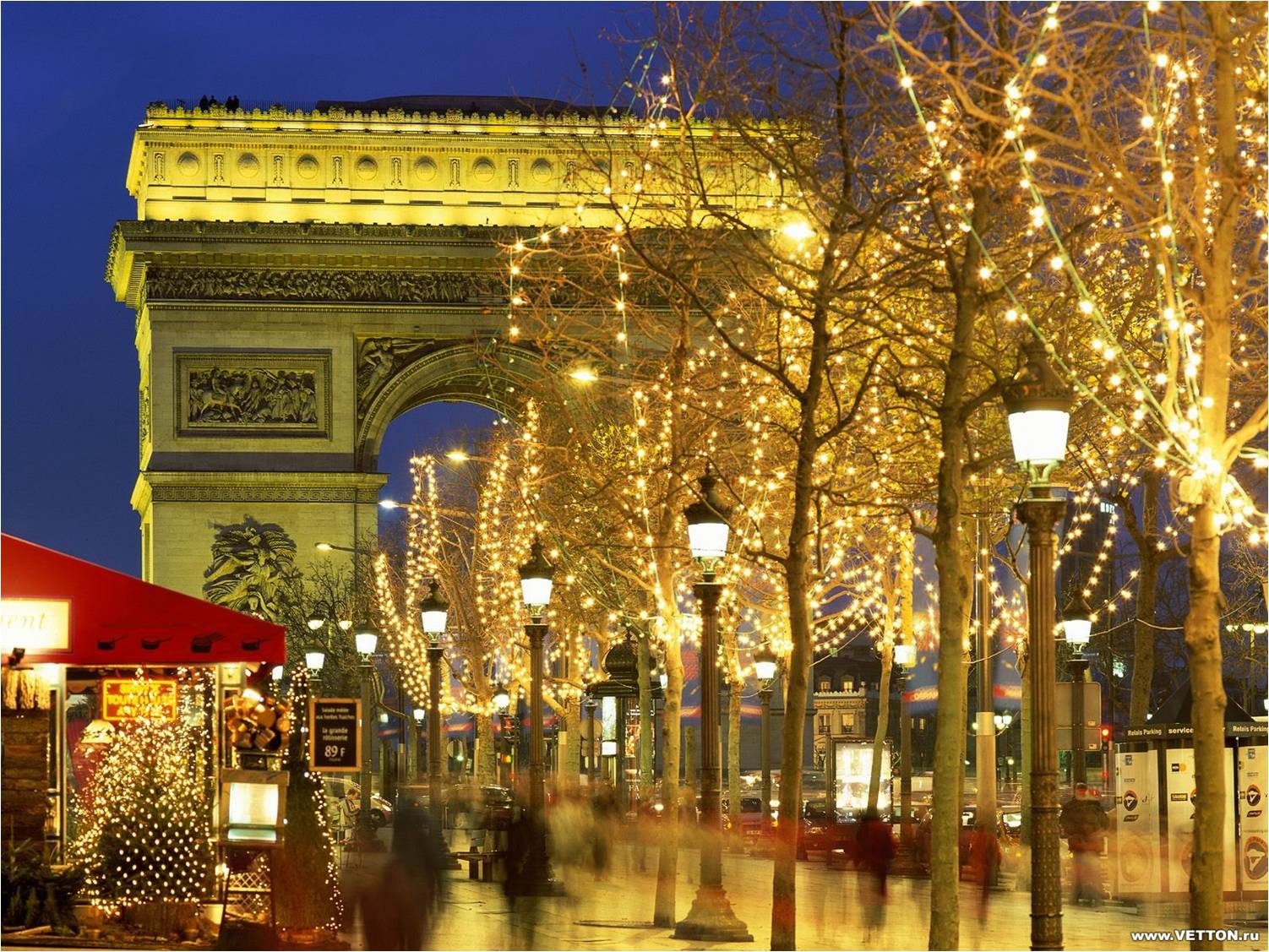 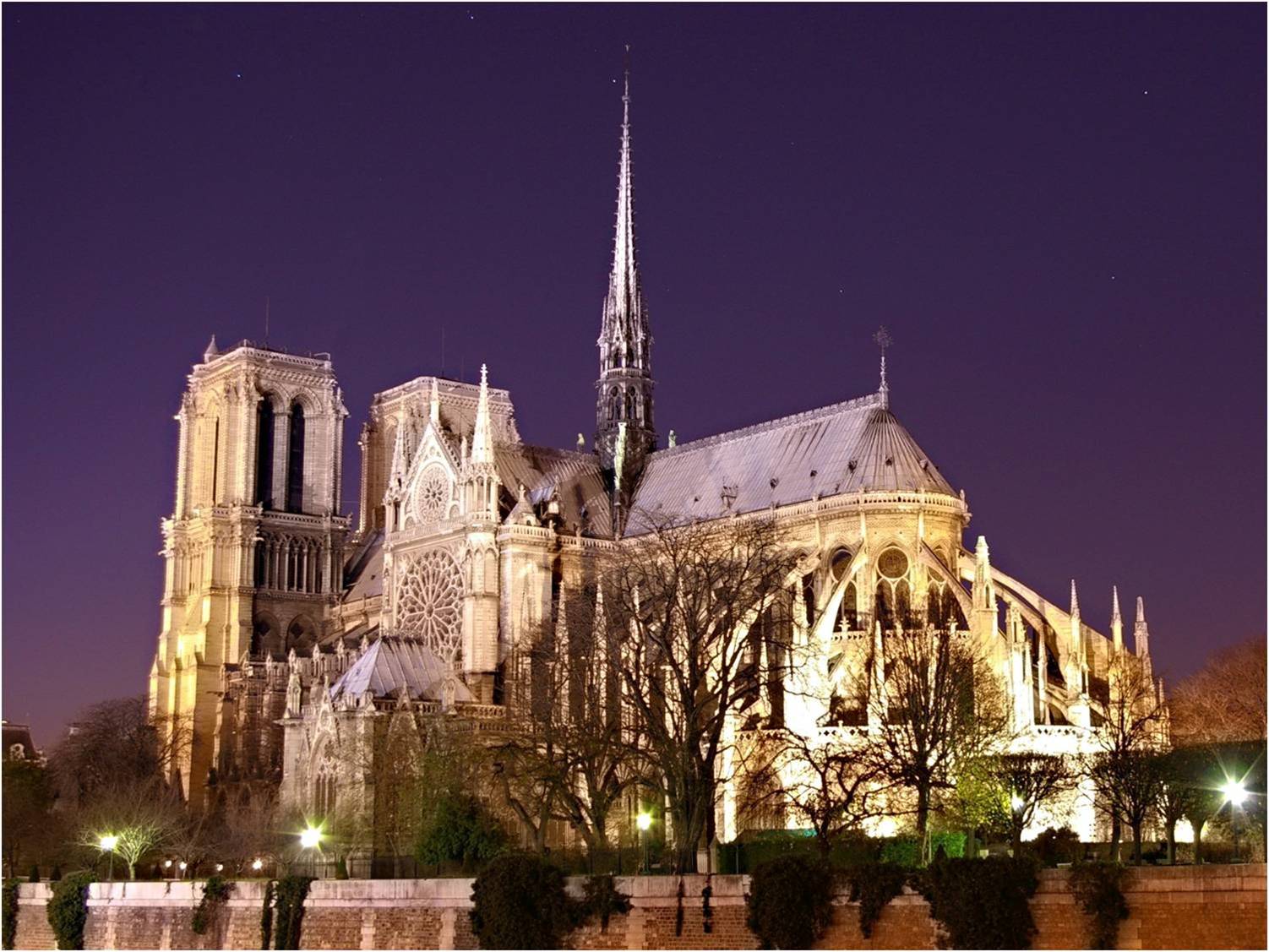 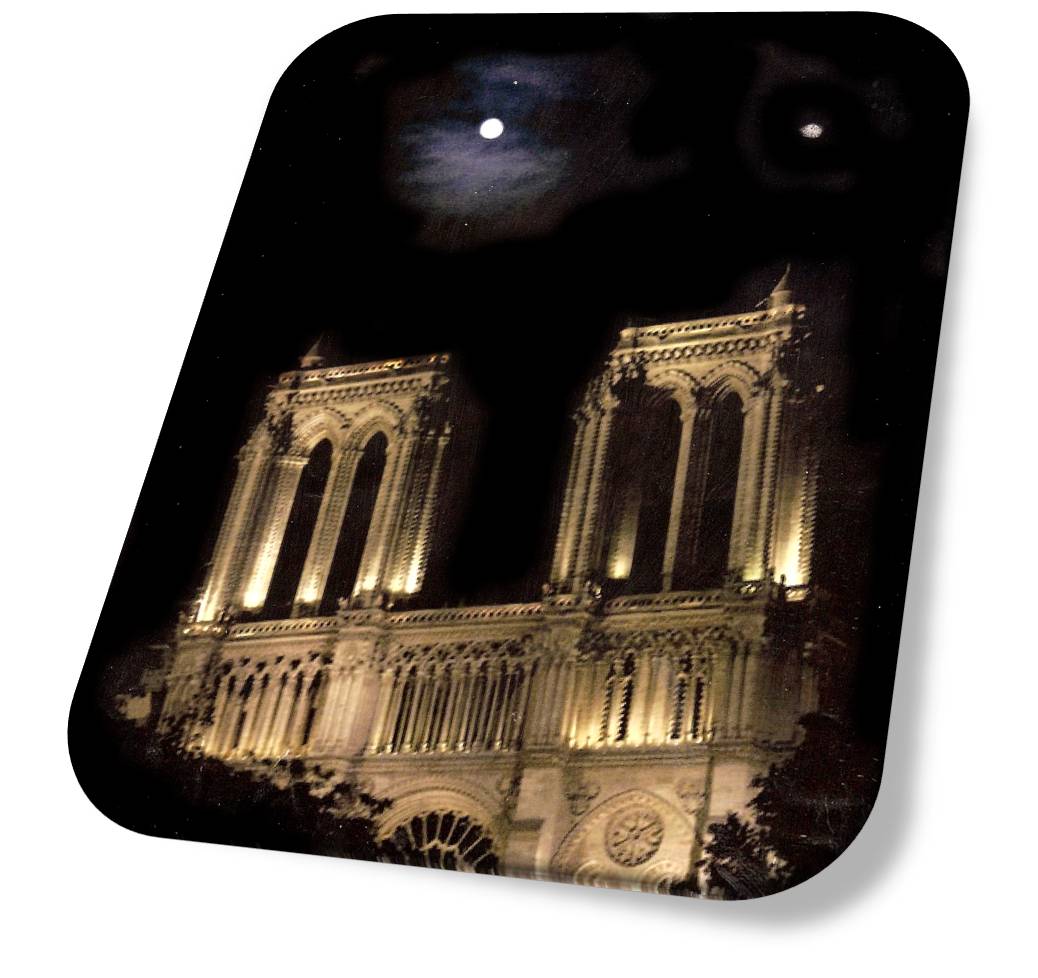 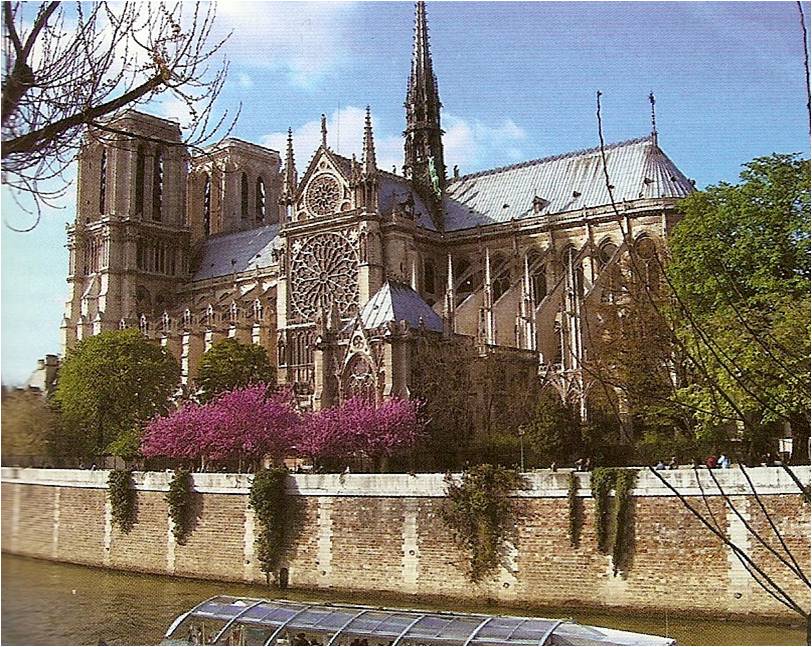 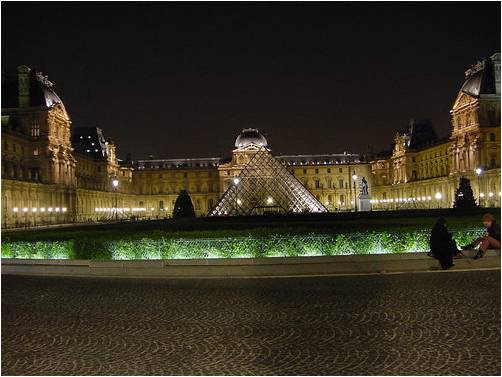 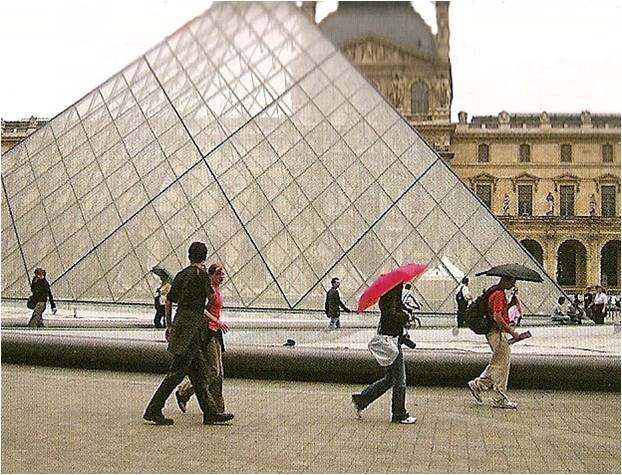 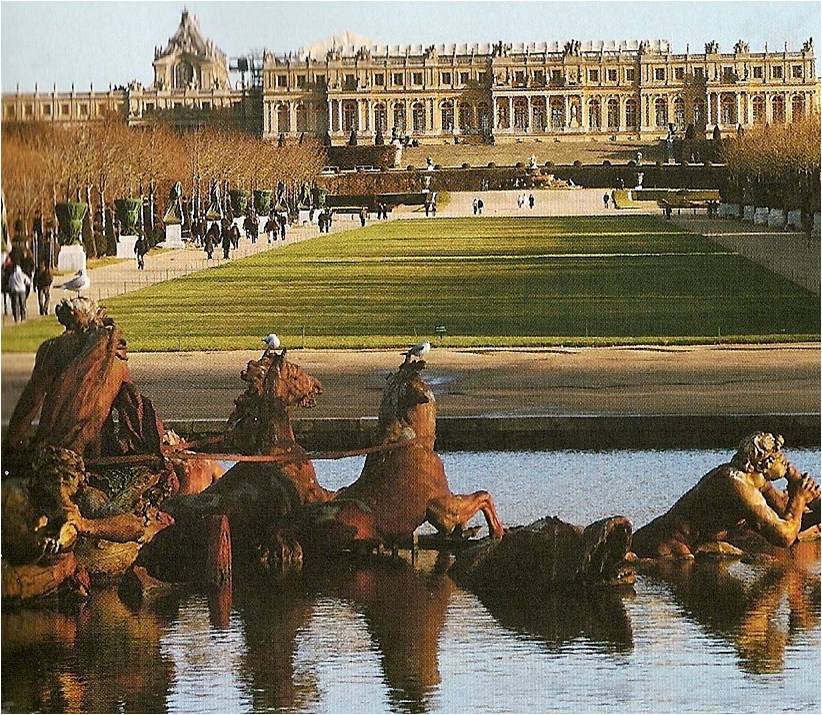 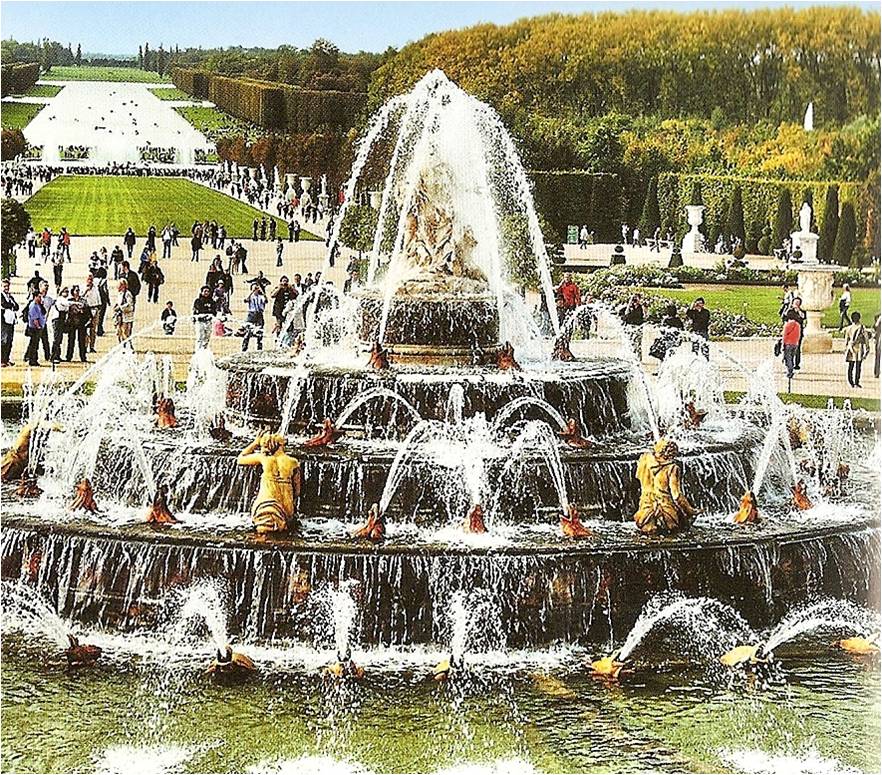 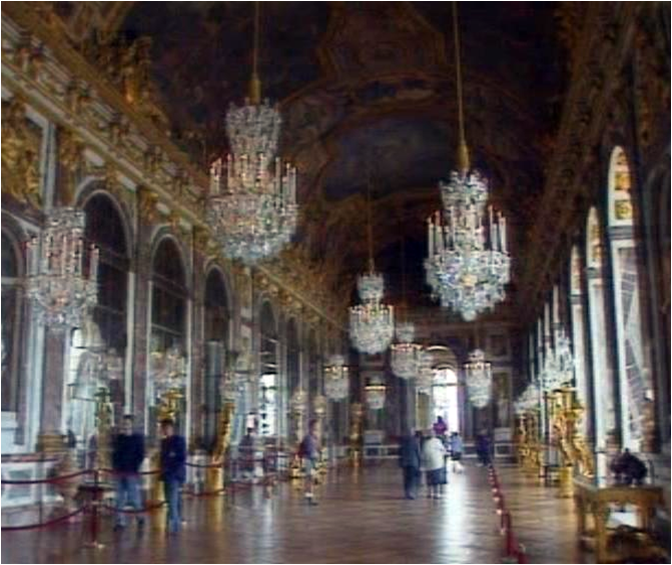